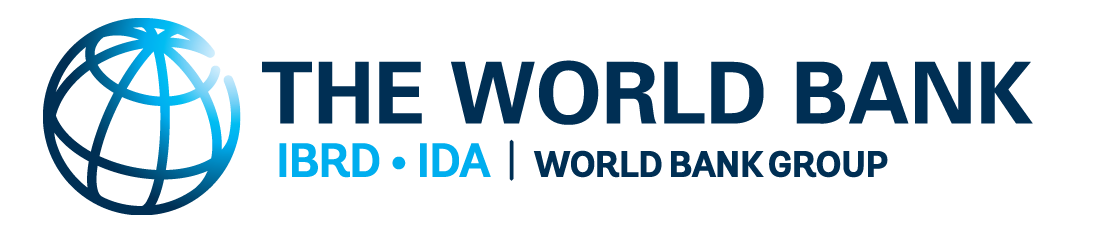 კვლევებისა და ინოვაციების მხარდაჭერის პროგრამა საწარმოო ბიზნესებთან თანამშრომლობის სტიმულირებისა და გაუმჯობესებისათვის საინჟინრო განათლებაში“ReInnova”
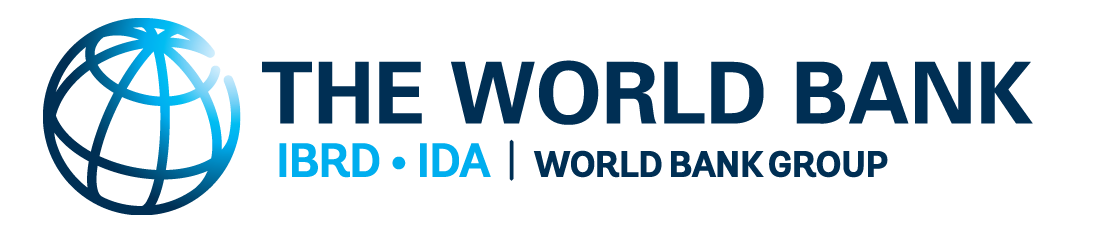 მადლობა ყურადღებისთვის